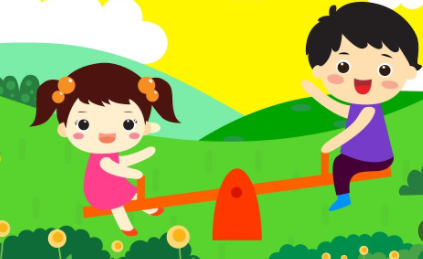 \
Lam  anh
( Phan Thị Thanh Nhàn)
Trường Mầm non Hoa Hướng Dương -   Giáo viên :  Nguyễn Thị Thu Ngà
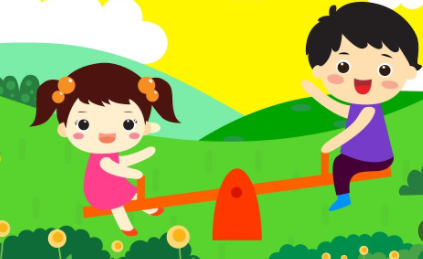 \
Lam  anh
( Phan Thị Thanh Nhàn)
Trường Mầm non Hoa Hướng Dương   -  Giáo viên :  Nguyễn Thị Thu Ngà
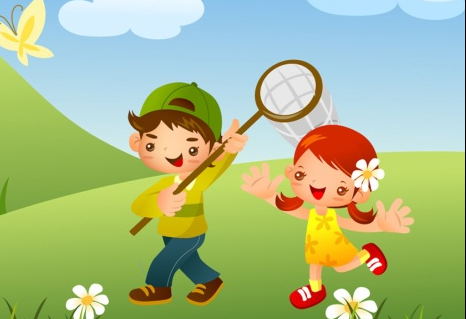 Làm anh khó đấy
Phải đâu chuyện đùa
Với em gái bé
Phải người lớn cơ
Trường Mầm non Hoa Hướng Dương   -  Giáo viên :  Nguyễn Thị Thu Ngà
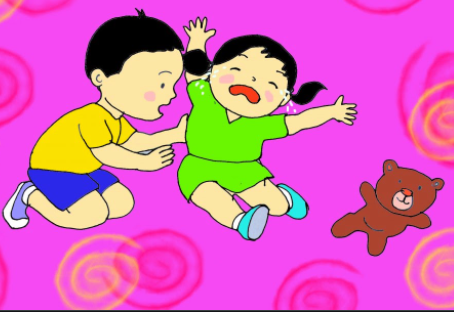 Khi em bé khóc
Anh phải dỗ dành
Nếu em bé ngã
Anh nâng dịu dàng
Trường Mầm non Hoa Hướng Dương   -  Giáo viên :  Nguyễn Thị Thu Ngà
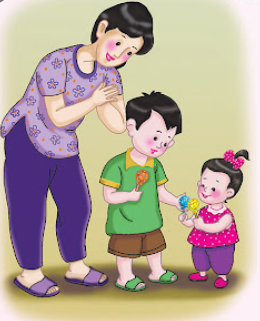 Mẹ cho quà bánh
Chia em phần hơn
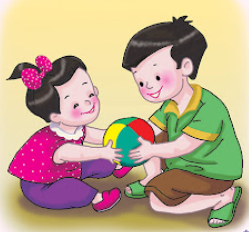 Có đồ chơi đẹp
Cũng nhường em luôn
Trường Mầm non Hoa Hướng Dương   -  Giáo viên :  Nguyễn Thị Thu Ngà
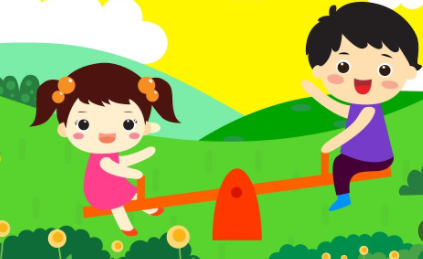 Làm anh thật khó
Nhưng mà thật vui
Ai yêu em bé
Thì làm được thôi
Trường Mầm non Hoa Hướng Dương   -  Giáo viên :  Nguyễn Thị Thu Ngà